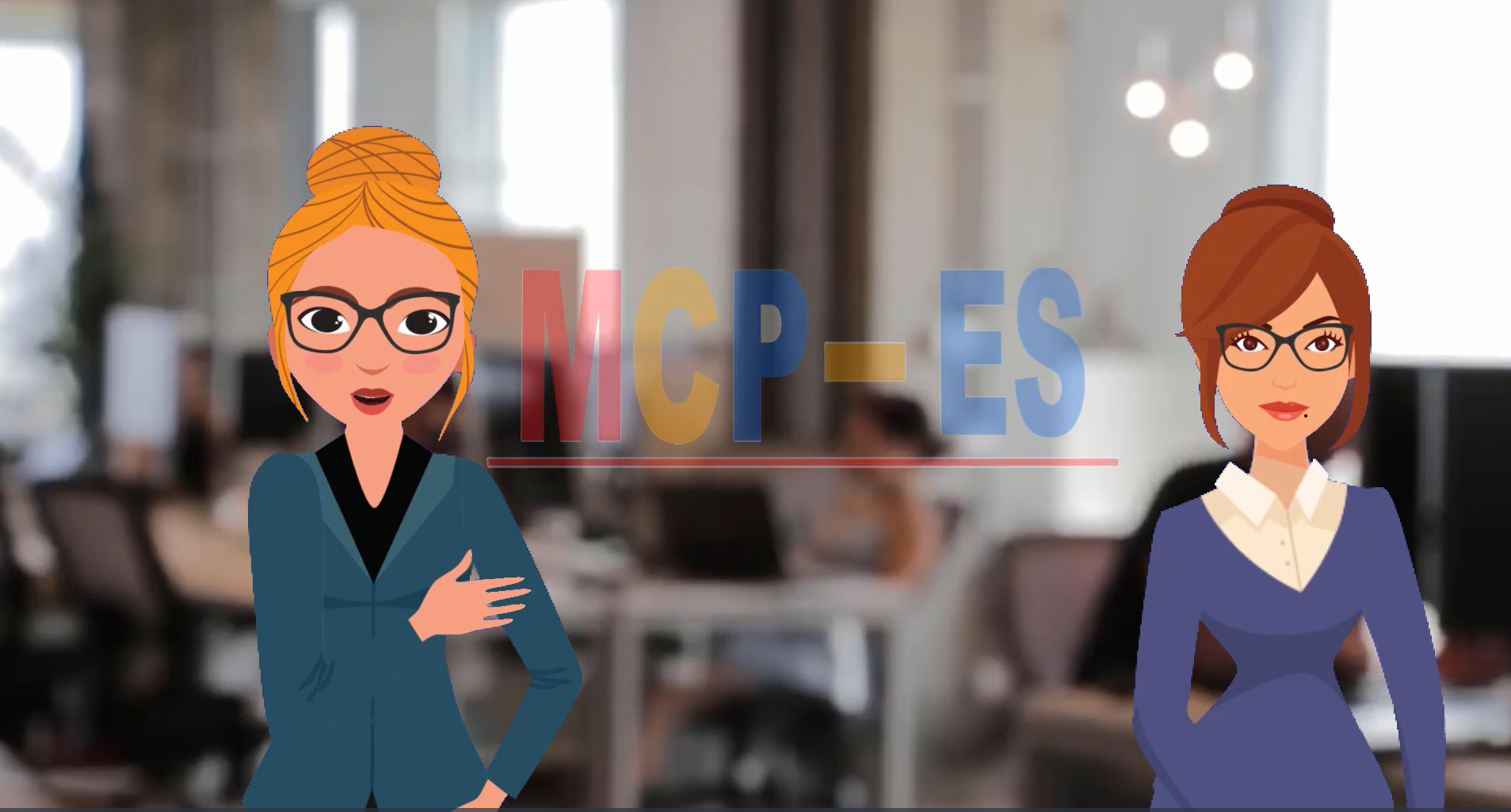 Avances en Curso Virtual Código de Ética
Lcda. Yanira Olivo de Rodríguez/ Coordinadora Comité de Capacitación
Lcda. Marta Alicia de Magaña/ Directora Ejecutiva del MCP-ES
Agosto 20, 2020
Detalle de miembros por sector
SECTOR GOBIERNO
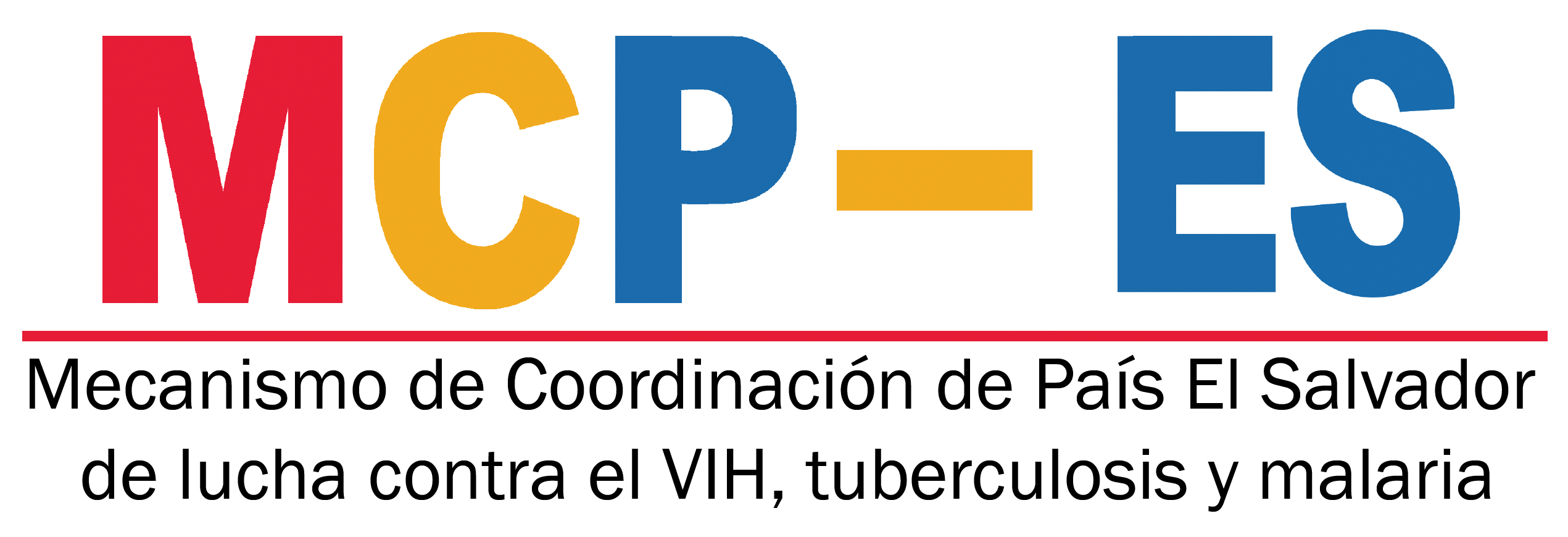 SECTOR PERSONAS AFECTADAS VIH, TB Y MALARIA
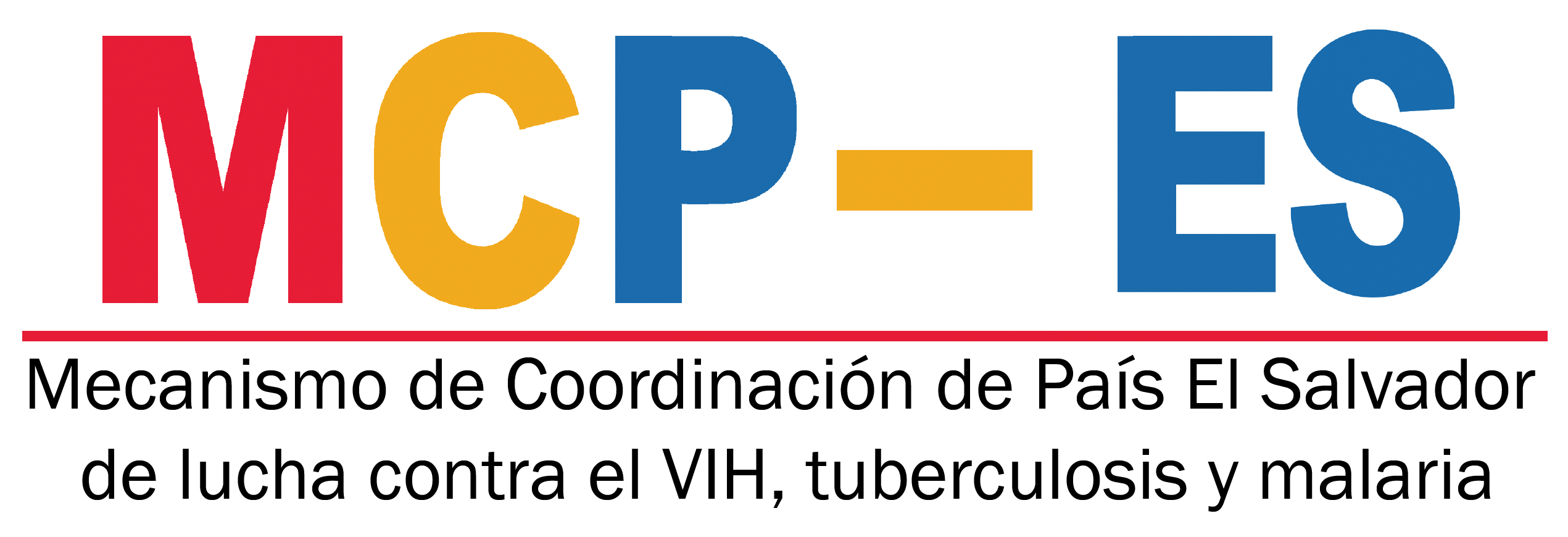 SECTOR POBLACIONES CLAVE
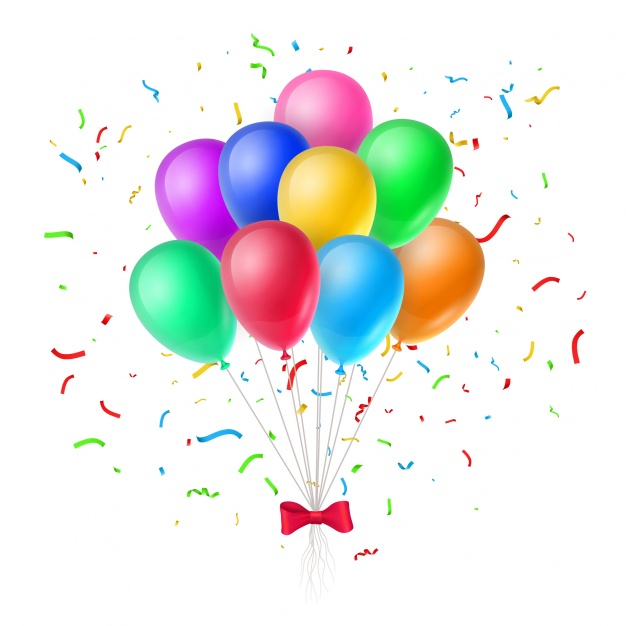 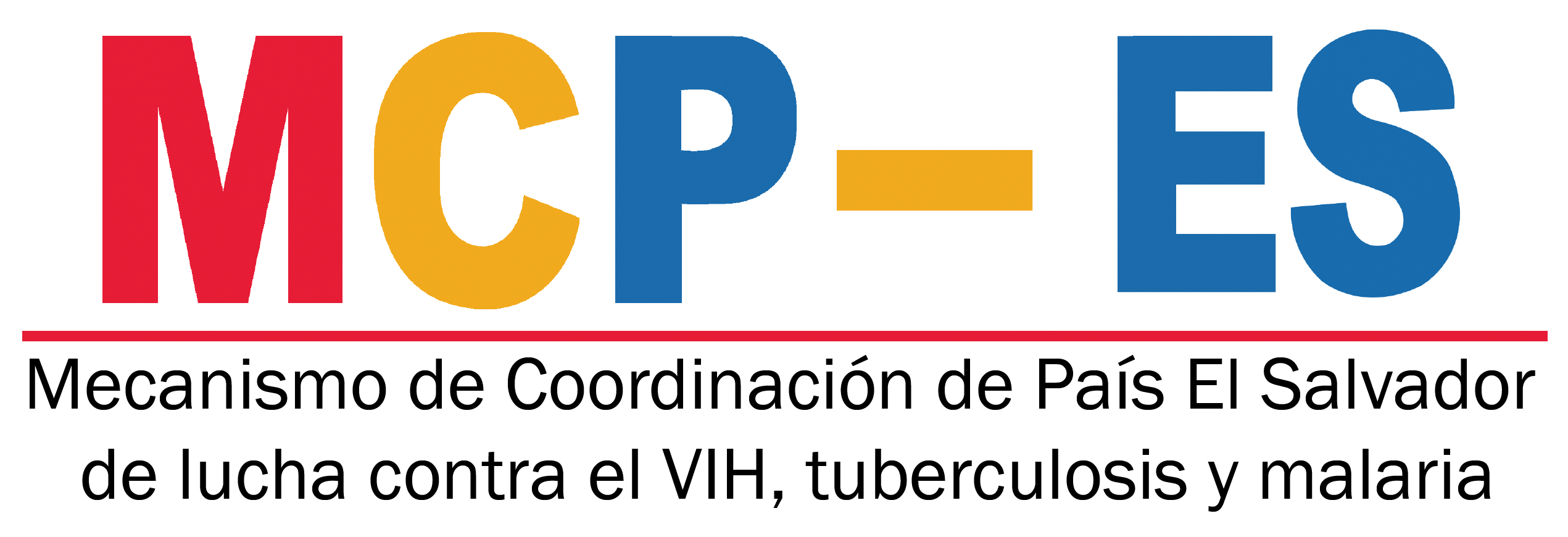 SECTOR ONG´S
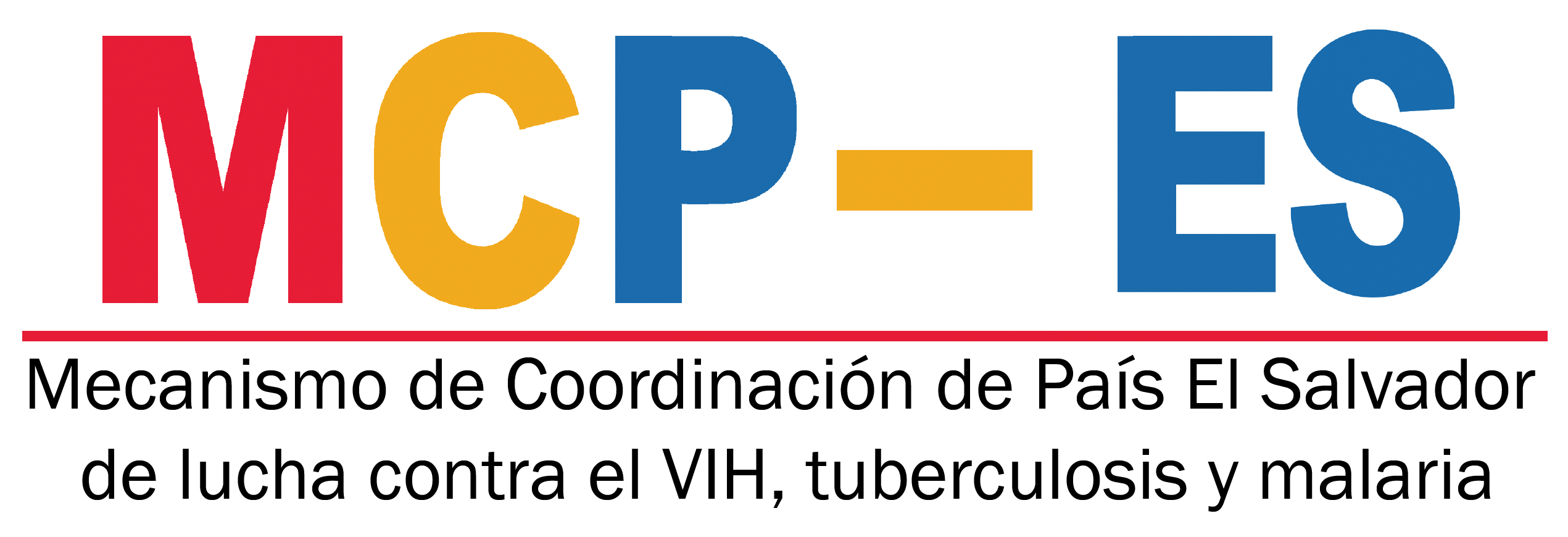 SECTOR ACADÉMICO
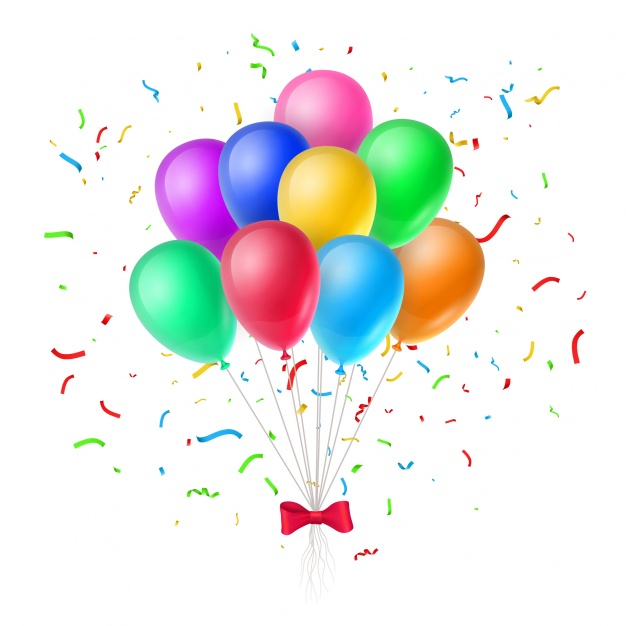 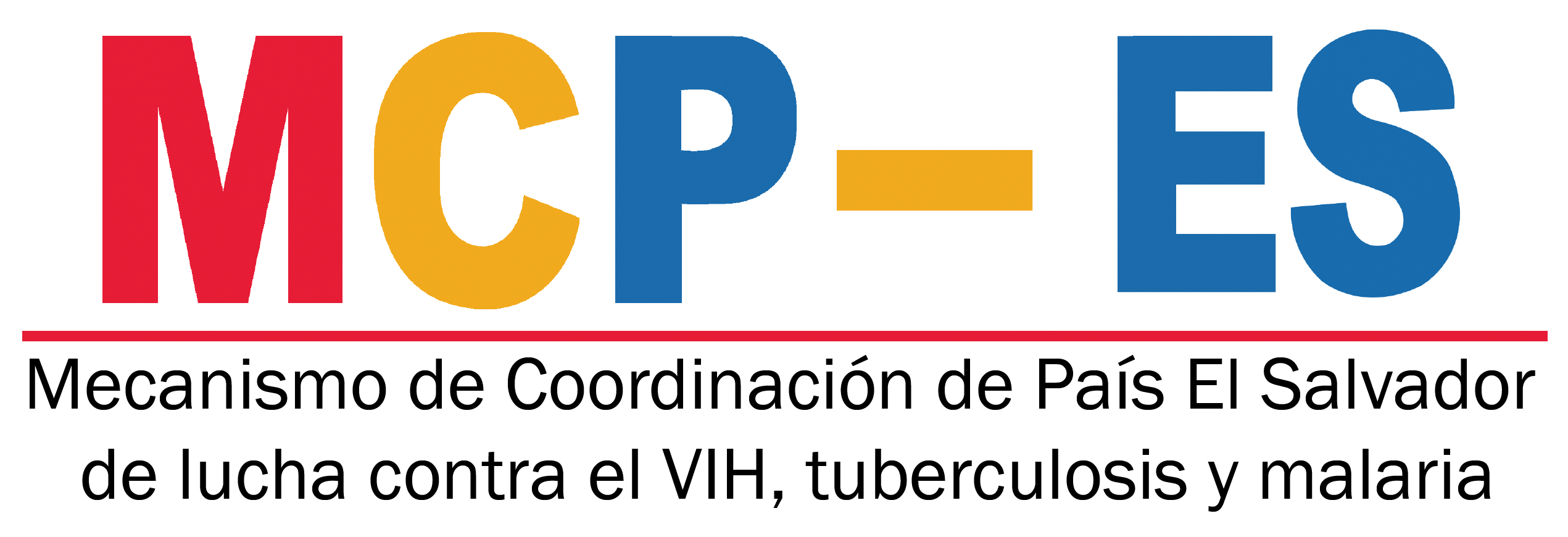 SECTOR OBF
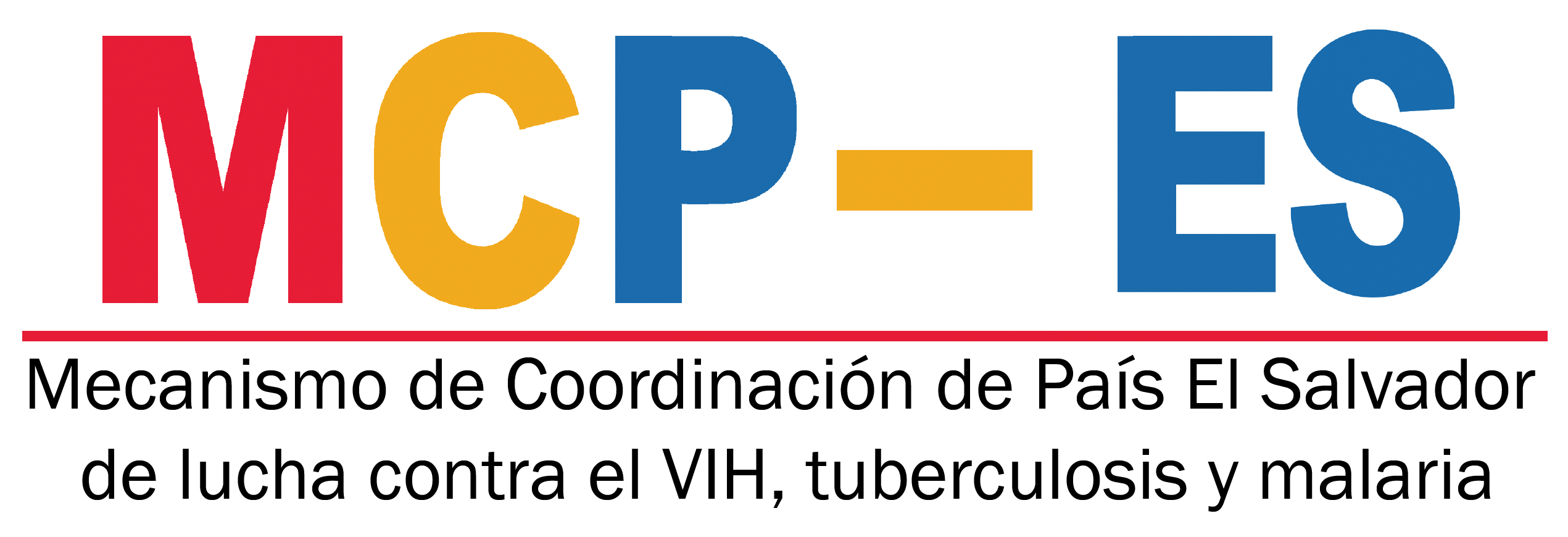 SECTOR COOPERACIÓN INTERNACIONAL
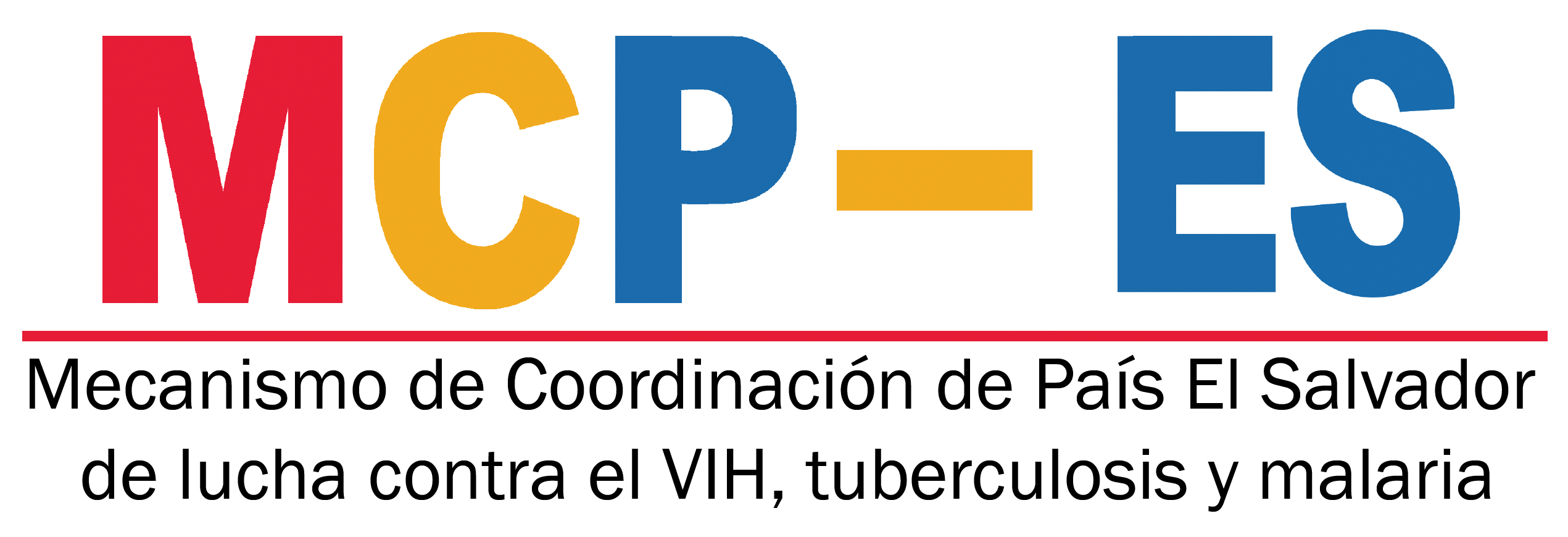 SECTOR PRIVADO
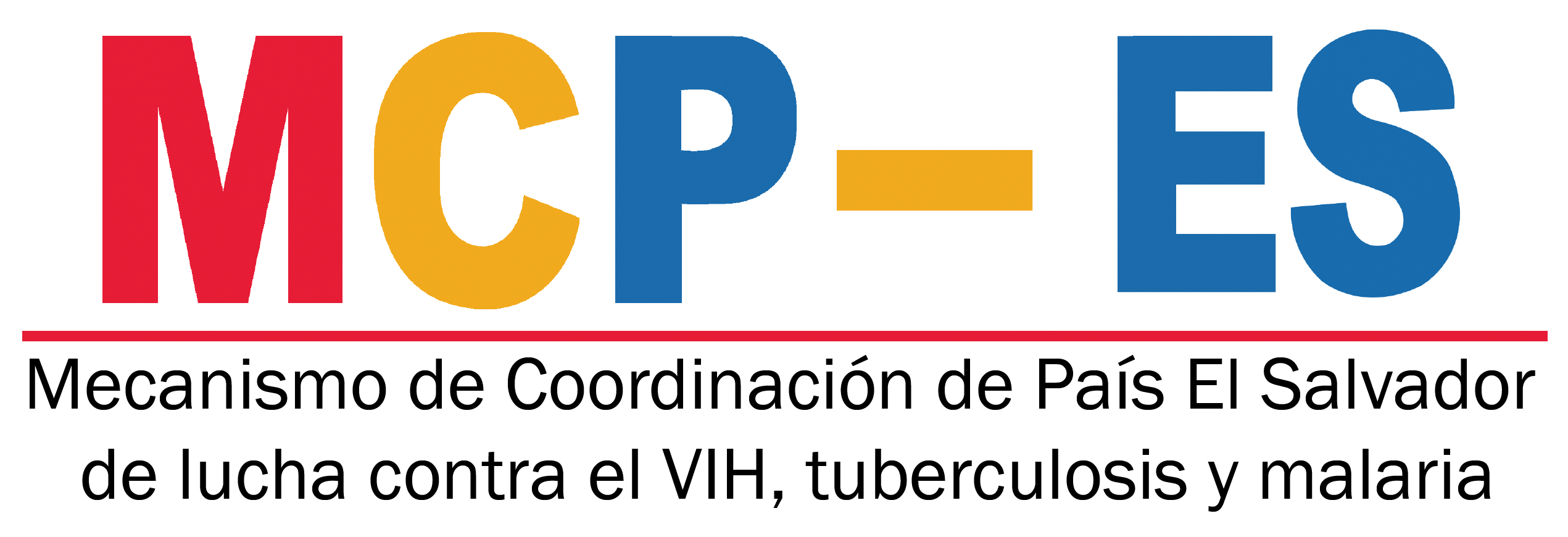 RECEPTOR PRINCIPAL
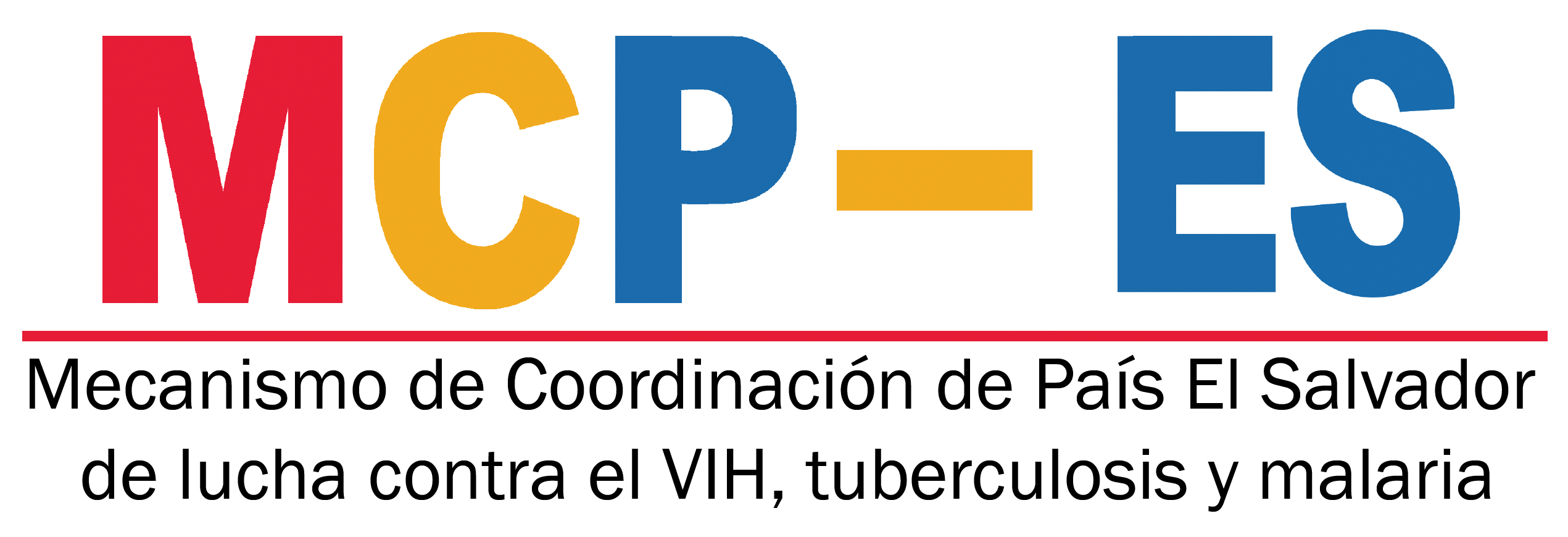 DIRECCIÓN EJECUTIVA
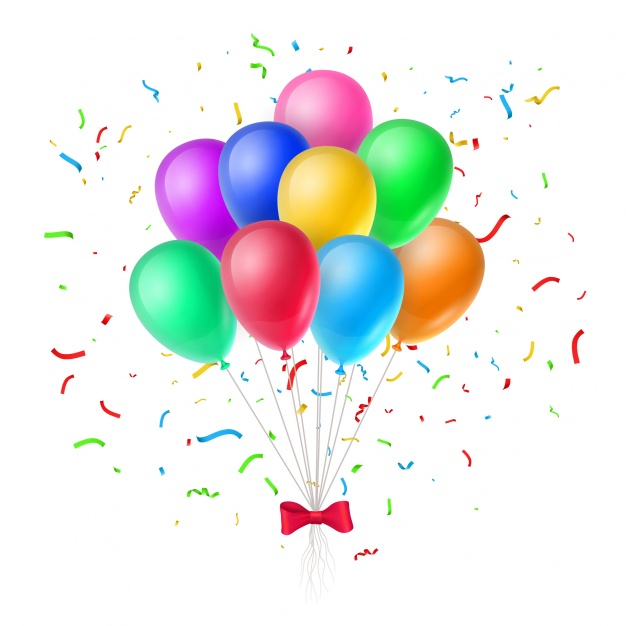 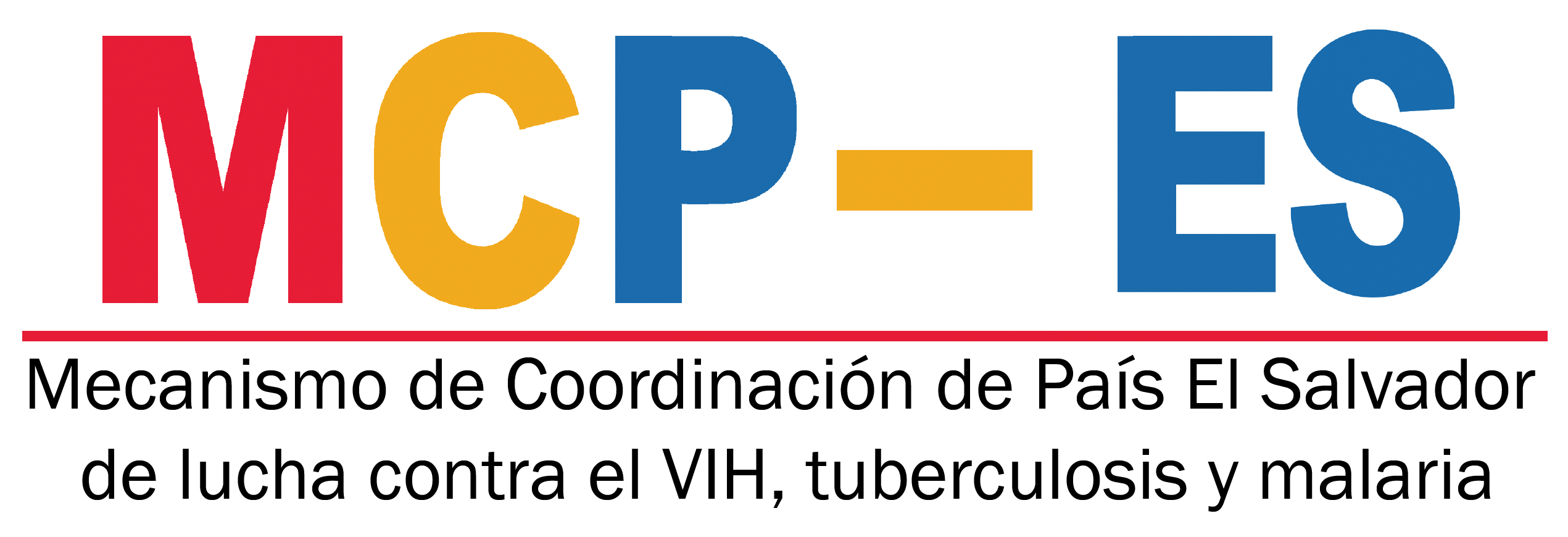 ALF
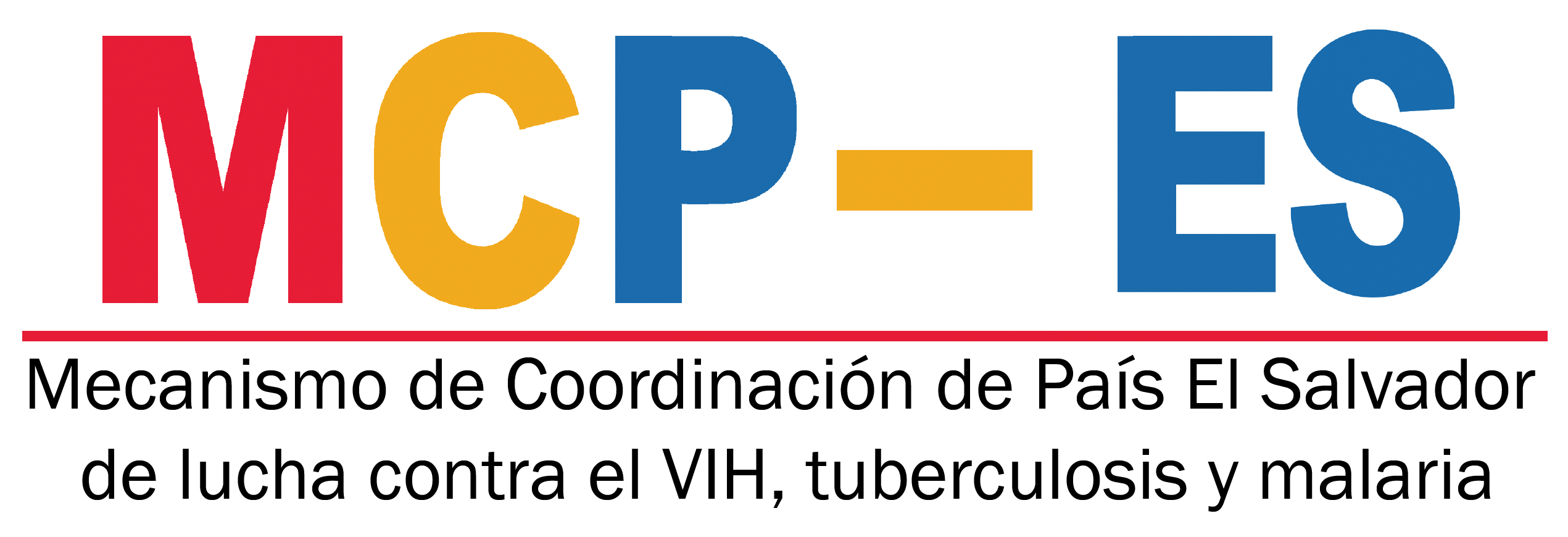 INVITADOS ESPECIALES
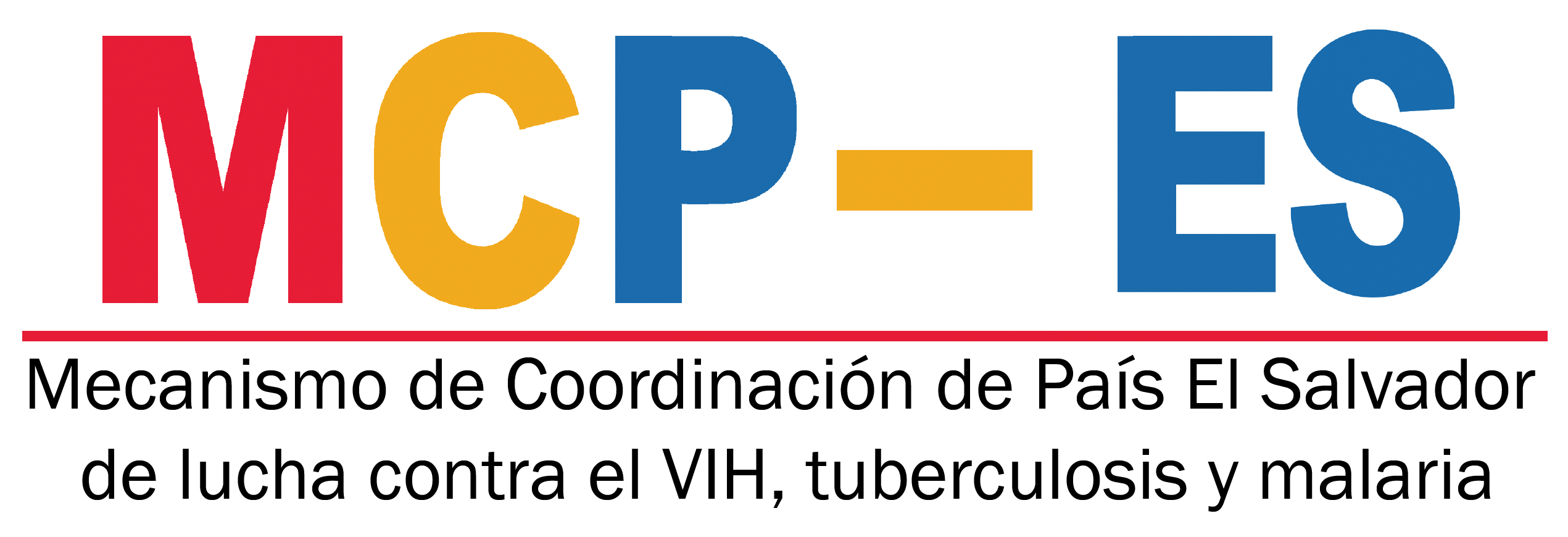 Resumen final
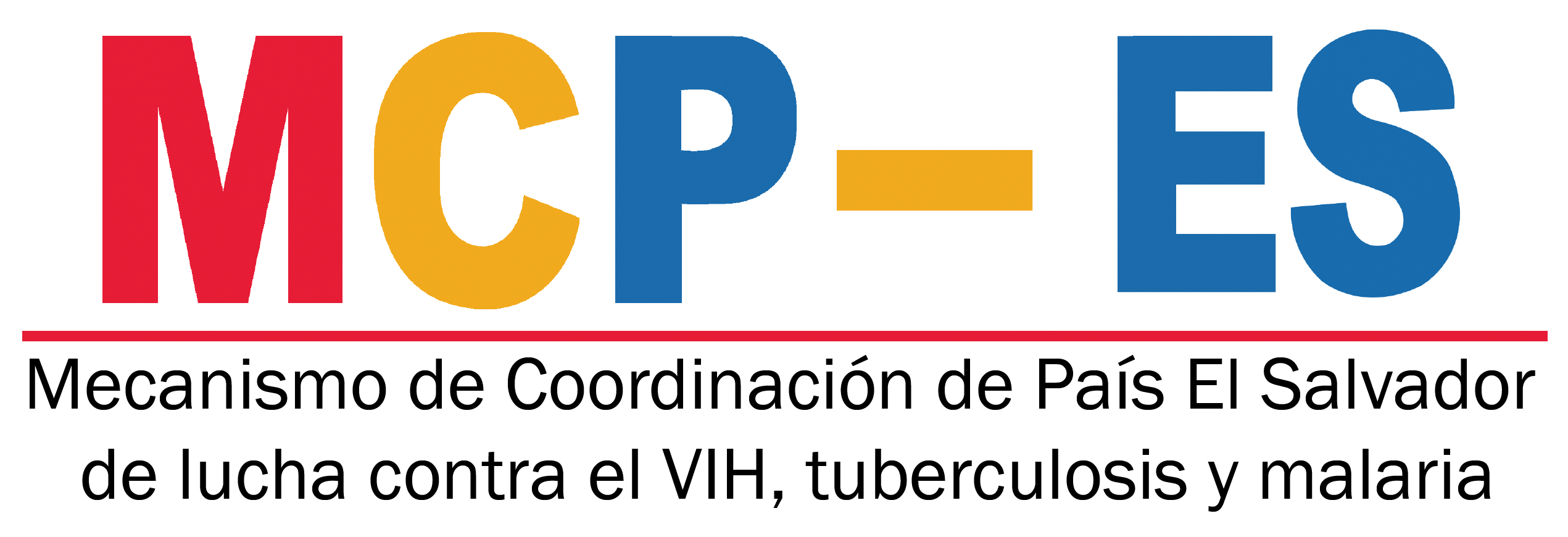 Faltan
Fecha límite:30 de Agosto
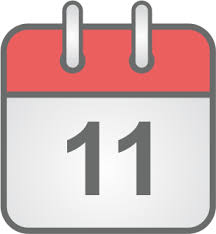 días
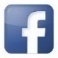 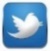 www.mcpelsalvador.org.sv                                 https://www.facebook.com/MCPES2002/                                 @MCPElSalvador
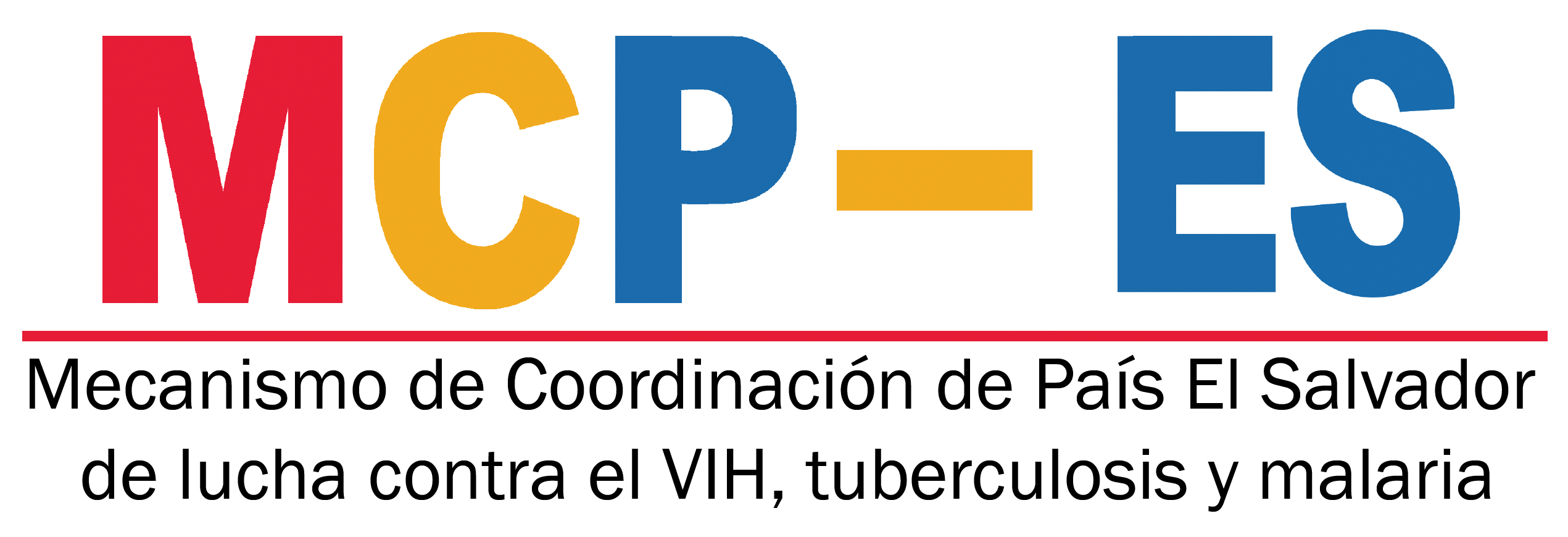 Contribuyendo a la respuesta nacional al VIH, Tuberculosis y Malaria en El Salvador.
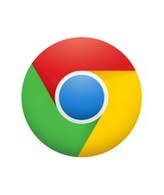